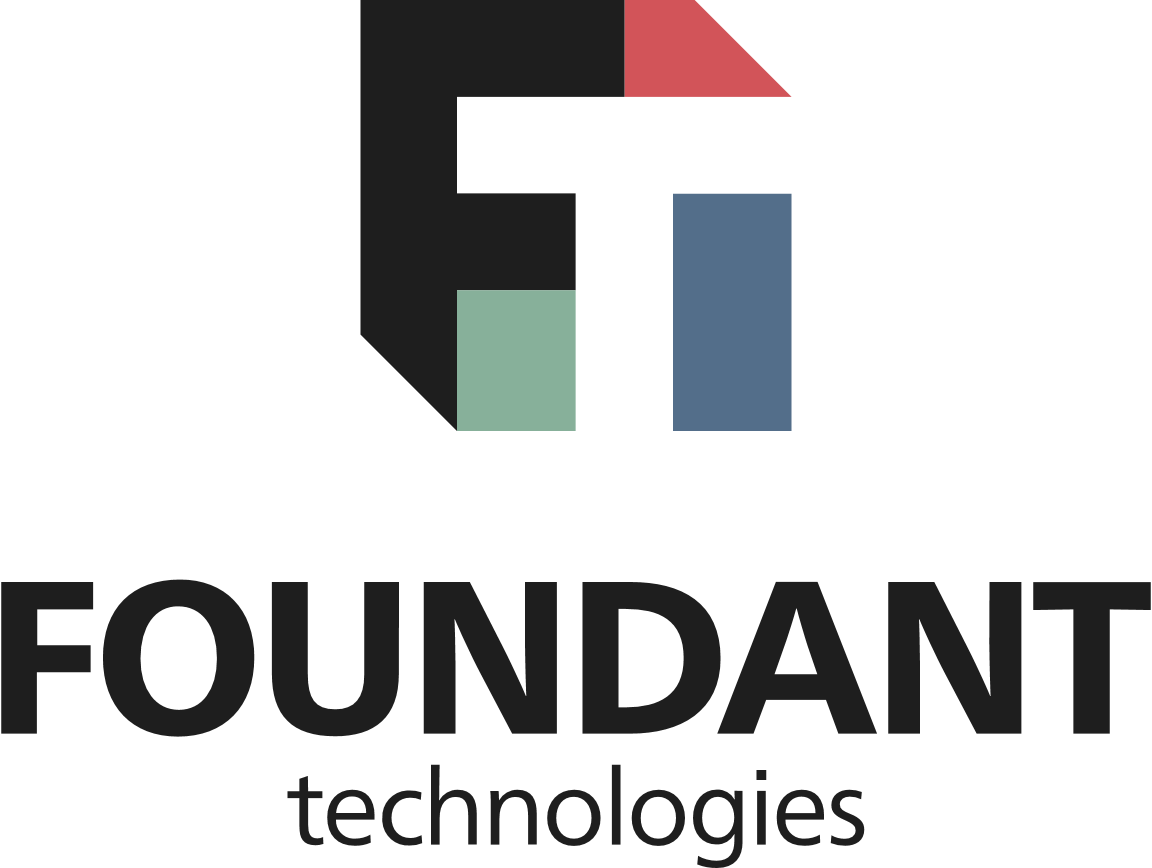 End of Period Overview
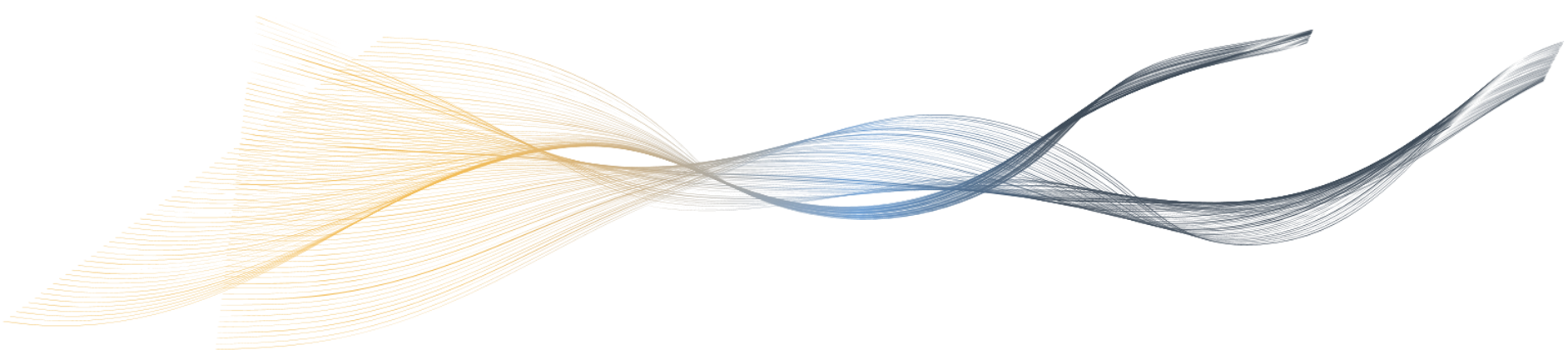 End of Period Overview
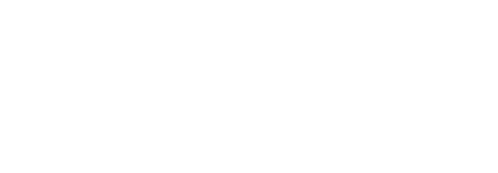 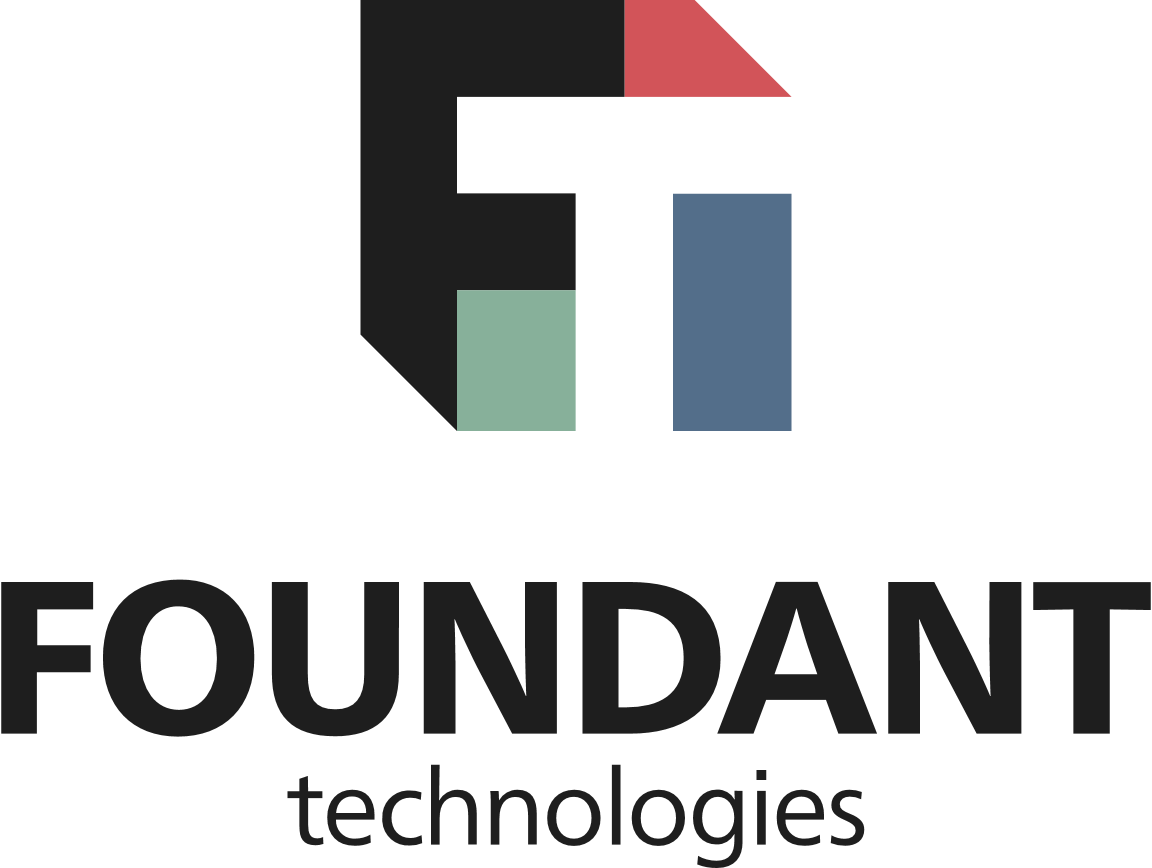 Thank you!
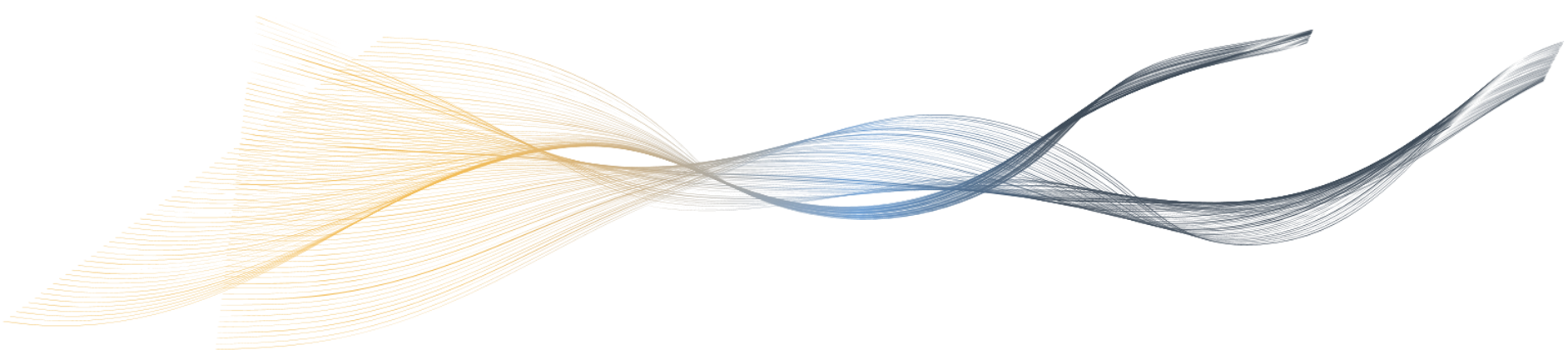